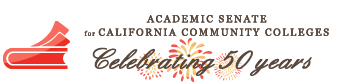 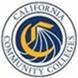 More Title 5 Changes?  Credit by Exam, Credit for Prior Learning and Noncredit Curriculum Approval Processes – How, What, and Why!
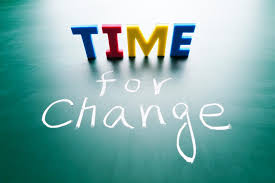 Mayra Cruz, ASCCC Area B Representative 
Ginni May, ASCCC Treasurer, Curriculum Chair
Alice Perez, CCCCO Vice-Chancellor Academic Affairs

Spring Plenary Session, Westin San Francisco Airport
 April 11, 2019, 4:15-5:30
Description
With the Strong Workforce Program and the passage of AB 1786 (Cervantes, 2018) and SB 1071 (Roth, 2018) practices and processes for awarding Credit for Prior Learning are under development. In addition, ASCCC Resolution 9.02 F18 calls for noncredit curriculum approval processes to be equalized to credit curriculum approval processes. Come to this breakout to learn all about the proposed changes to Title 5 Regulations in regard to Credit for Prior Learning, Credit by Exam, and Noncredit Curriculum Approval processes.
Overview
The Process
With the Strong Workforce Program: Credit for Prior Learning
AB 1786 (Cervantes, 2018)
SB 1071 (Roth, 2018)
Draft Title 5 Changes to §55010 Credit by Exam Credit for Prior Learning 
Noncredit Curriculum
ASCCC Resolution 9.02 F18 
Draft Title 5 Changes for Noncredit Curriculum Approval Processes
Draft for Auto approval and Certification for noncredit curriculum
Progression
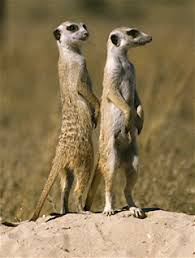 The Process
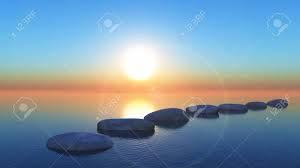 5C
Co-chaired by ASCCC and CIO representatives
The California Community Colleges Curriculum Committee (CCCCC = 5C) recommendations and guidance to the Chancellor’s Office on local and regional implementation of curriculum policy and regulations throughout the California Community College system
5C is responsible for thes development and revision of all title 5 regulations related to curriculum and instruction, the PCAH, the Baccalaureate Degrees Handbook, and all other recommendations that require approval by the Board of Governors.  
In formulating its recommendations to the Board of Governors, the 5C shall consult with all appropriate constituencies, and shall rely primarily on the advice and judgment of the Academic Senate.
Title 5 Regulations – Curriculum and Instruction
5C drafts changes based on request from stakeholders (1st and 2nd Reading)
Forward to legal counsel and Consultation Council
Board of Governors (1st Reading, public comment period, 2nd Reading)
Department of Finance…
Strong Workforce Program: Credit for Prior Learning
AB 2462 (Block, 2012)
Approved by the governor on September 20, 2012
Ed Code §66025.7:
By July 1, 2015, the Chancellor of the California Community Colleges, using common course descriptors and pertinent recommendations of the American Council on Education, shall determine for which courses credit should be awarded for prior military experience.

ASCCC Resolution 18.04 S11 – support credit for prior military service
ASCCC Resolution 7.01 S16 – Resolved, That the Academic Senate for California Community Colleges, in conjunction with the Chancellor’s Office and other system partners, work to secure sufficient and ongoing funding to cover the costs for colleges to ensure the timely implementation and ongoing awarding of credit for prior military experience.
AB 1786 (Cervantes, 2018)
Approved by the governor on September 19, 2018
This bill requires the chancellor to establish, by March 31, 2019, an initiative to expand the use of course credit at the California Community Colleges for students with prior learning. It also requires the chancellor to submit, by January 1, 2020, a report on the initiative to the Legislature.

ASCCC Resolution 6.06 S18 – as April 10, the bill would have required a statewide articulation officer—that came out of the bill, there was support for ongoing efforts of Credit for Prior Learning Workgroup
SB 1071 (Roth, 2018)
Approved by the governor on September 19, 2018
The Office of the Chancellor of the California Community Colleges, in collaboration with the Academic Senate for the California Community Colleges, shall:
Establish a consistent policy for awarding course credit for prior military education, training, and service for general education within the California Community Colleges, and consider granting credit to a student who has an official Joint Services Transcript containing courses that have been evaluated by the American Council on Education with full descriptions and credit recommendations.
September 1, 2019 a consistent statewide policy
December 31, 2020, each community college district to have a policy consistent with the policy developed by the chancellor.
Draft Title 5 Changes to §55050 – Credit for Prior Learning Credit by Examination
Title of section change – Credit by Exam is under the umbrella of Credit for Prior Learning (CPL)
Implements SB 1071 (Roth, 2018)
Maintains Credit by Exam regulations in subsections
Provides students the right to accept, deny (or decline) or appeal credit for prior learning, as it could impact financial aid or GI benefits—does not apply to grade in credit by exam
Noncredit Curriculum
Leading to ASCCC Resolution 9.02 F18
Colleges can have equivalent versions of credit and noncredit courses (usually seen in ESL or short term vocational).
These courses can be scheduled at the same time, with the same instructor (instructor must meet credit minimum qualifications) and have credit and noncredit students enrolled.
Colleges can choose whether they allow noncredit students to petition for course credit through credit by exam.
These types of courses can be helpful for students that are transitioning from noncredit into credit.
5C has recommended automated approval of a noncredit course that mirrors an approved credit course – February 2018/March 2019
Curriculum approval time is lengthy – timely approval and control number generation is imperative.
Colleges can require a noncredit support course to implement AB 705.
ASCCC Resolution 9.02 F18
Equalize Noncredit Curriculum Processes to Align with Local Approval of Credit Curriculum Processes

Resolved, That the Academic Senate for California Community Colleges work with the California Community Colleges Chancellor’s Office and other stakeholders to equalize noncredit curriculum processes to align with local approval of credit curriculum processes.
Credit Curriculum Approval
Automated Curriculum Approval
Recommended by Curriculum Committee/Academic Senate 
Approved by Local Board of Trustees 
Chaptered by the Chancellor’s Office 
Certified by the Curriculum Chair, CIO, Academic Senate President, CEO:
All credit courses
Modified credit programs with the exception of ADTs
New credit programs with a goal of local program with the exception of new CTE credit programs and Apprenticeship
The Chancellor may at any time limit or terminate the college district’s ability to self-certify such curriculum.
Noncredit Curriculum Approval…conceptHas not been approved
Automated Curriculum Approval
Recommended by Curriculum Committee/Academic Senate 
Approved by Local Board of Trustees 
Chaptered by the Chancellor’s Office 
Certified by the Curriculum Chair, CIO, Academic Senate President, CEO:
All noncredit courses
Modified noncredit programs
New noncredit programs with the exception of CDCP short-term vocational noncredit programs
The Chancellor may at any time limit or terminate the college district’s ability to self-certify such curriculum.
Draft Title 5 Changes…
to implement Streamlined Noncredit Curriculum Approval:
 
§55150 – Approval of Noncredit Courses and Programs
§55151 – Career Development and College Preparation
§55154 – Adult High School Diploma Programs
§55155 – Noncredit Certificates
§58160 – Noncredit Course Funding
Auto Approval and Certification DRAFTunder consideration
Drafted by Noncredit Committee at CCCCO
Reviewed and recommended for approval by 5C
Depends on approval of Draft Title 5 Regulations
Includes:
Criteria for Noncredit Course Submissions 
Certification and Required Signatures
Progression
Completed
Credit for Prior Learning Workgroup sent initial draft regulation changes to 5C in early February 2019
Noncredit draft regulations were created by a workgroup in 5C in early February 2019
Title 5 Workgroup in 5C edited both sets of regulations for 1st Reading at February 22, 2019 5C meeting
Edits were made, sent to CCCCO Legal Counsel and Staff to review
Legal Counsel and 5C members fine-tuned the drafts and approved during the 2nd Reading at March 14, 2019 5C meeting
5C Co-chairs, CCCCO Legal Counsel, and VC Academic Affairs made final preparations for discussion at Consultation Council on April 18, 2019.
To be Completed…
On agenda for discussion at April 18,  2019 Consultation Council meeting
Plan:
to Board of Governors for 1st Reading May 20-21, 2019
to Board of Governors for 2nd Reading July 15, 2019
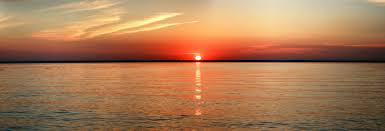 Questions?
Resources and References
Mayra Cruz: cruzmayra@fdha.edu 
Ginni May: mayv@scc.losrios.edu
Alice Perez: aperez@cccco.edu 

Consultation Council Agendas: http://extranet.cccco.edu/SystemOperations/ConsultationCouncil/AgendasandSummaries.aspx 
 Board of Governors Agendas: http://extranet.cccco.edu/SystemOperations/BoardofGovernors/Meetings.aspx